МКДОУ «Детский сад №1 п. Тёплое»
Занимательная  математика.
Средняя группа «Пчёлки».



Воспитатель: Разоренова О.И.



п.Тёплое    2018г.
Цель: развитие математических навыков через игру и сказку, развитие интереса к интеллектуальной деятельности.
Задачи: развитие памяти, мышления, внимания, элементарные  математические навыки, настойчивость, целеустремлённость, отстаивать свою точку зрения.
Игра  имеет важное значение в жизни ребёнка, имеет то же значение, какое у взрослого имеет деятельность, работа, служба. Каков ребёнок в игре, таков во многом он будет в работе, когда вырастет. Поэтому воспитание будущего деятеля происходит прежде всего в игре (Макаренко А.С.)
То, что дети могут сделать вместе сегодня, завтра каждый из них сможет сделать самостоятельно (Л.Выготский)
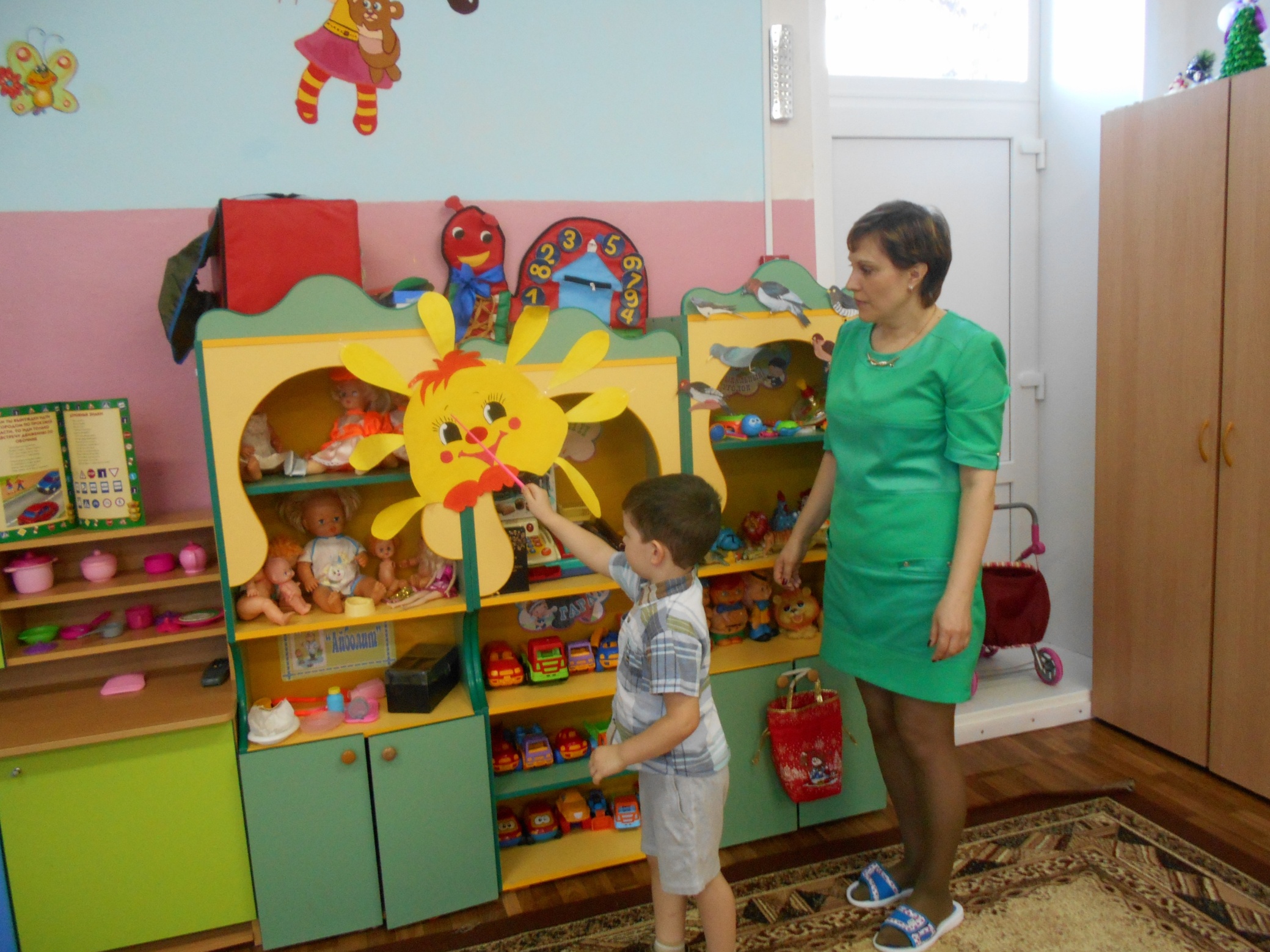 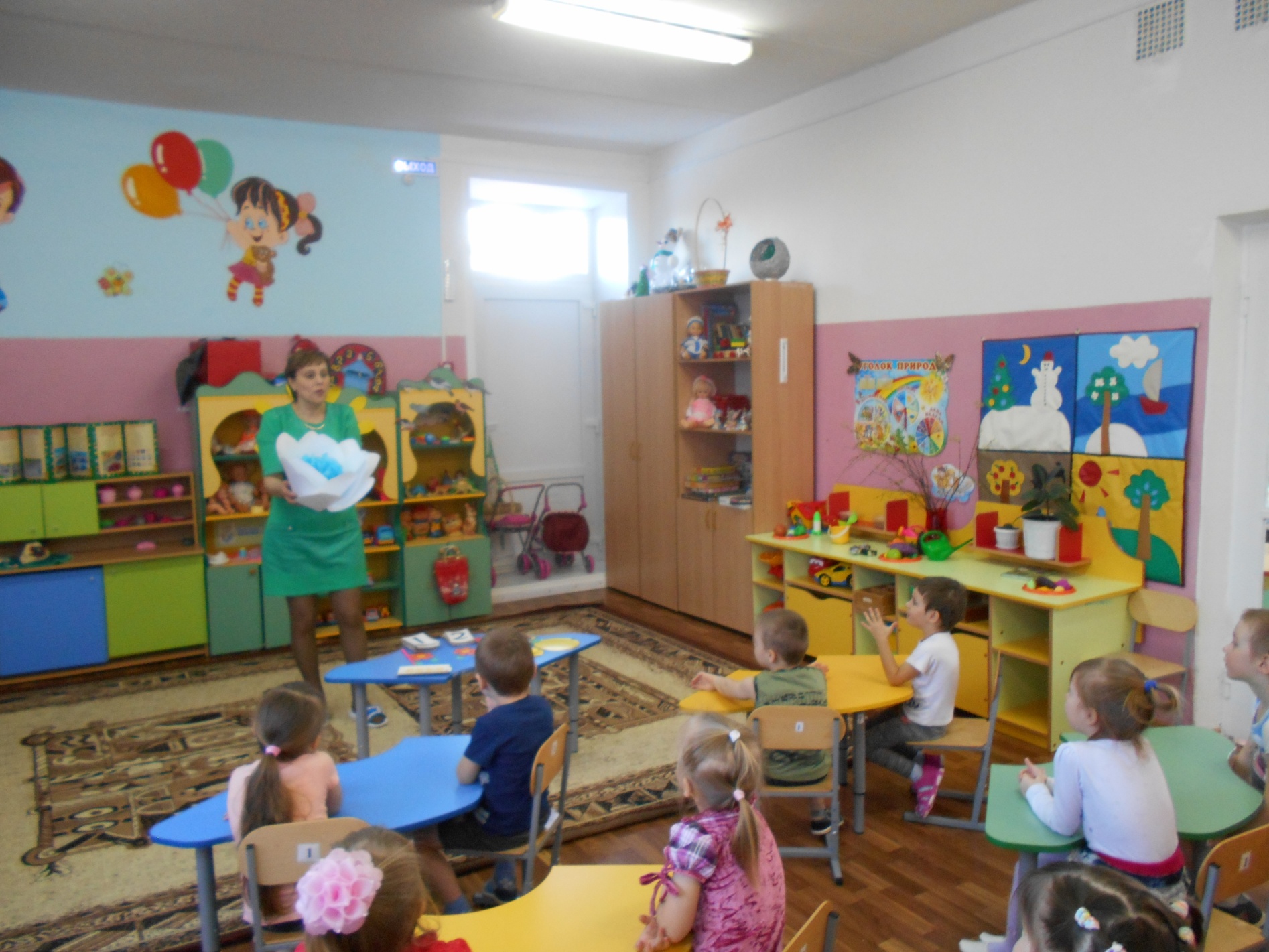 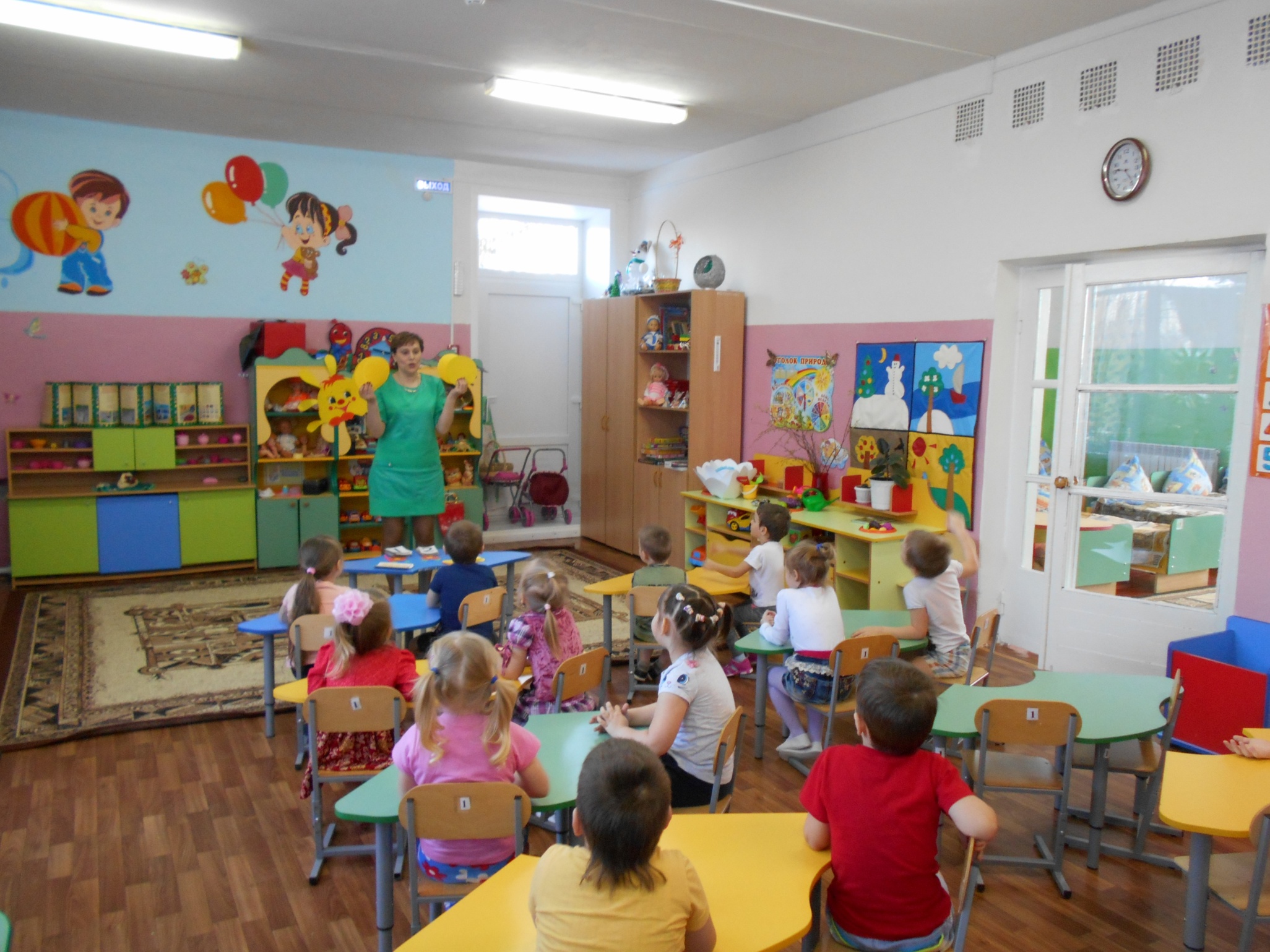 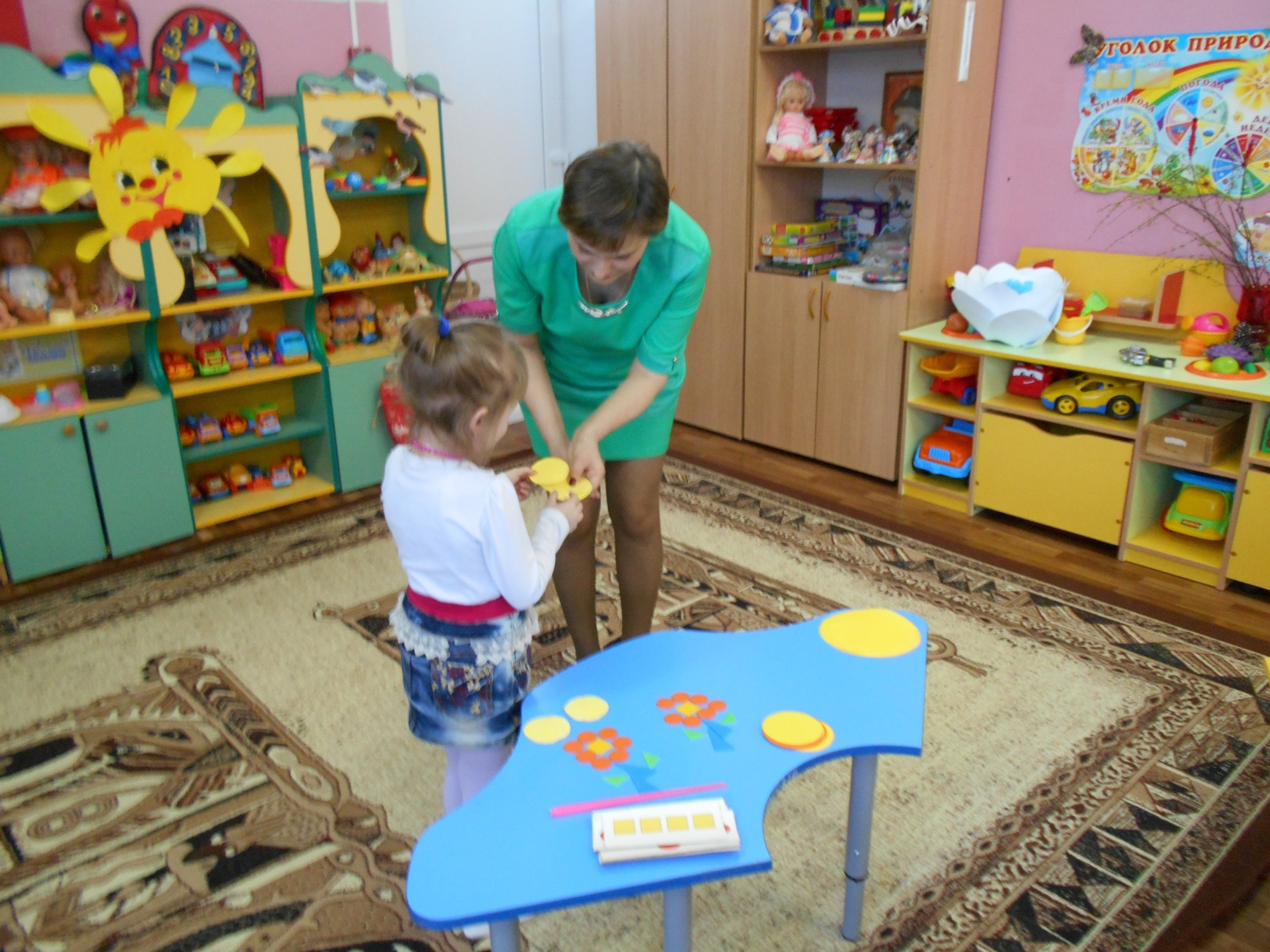 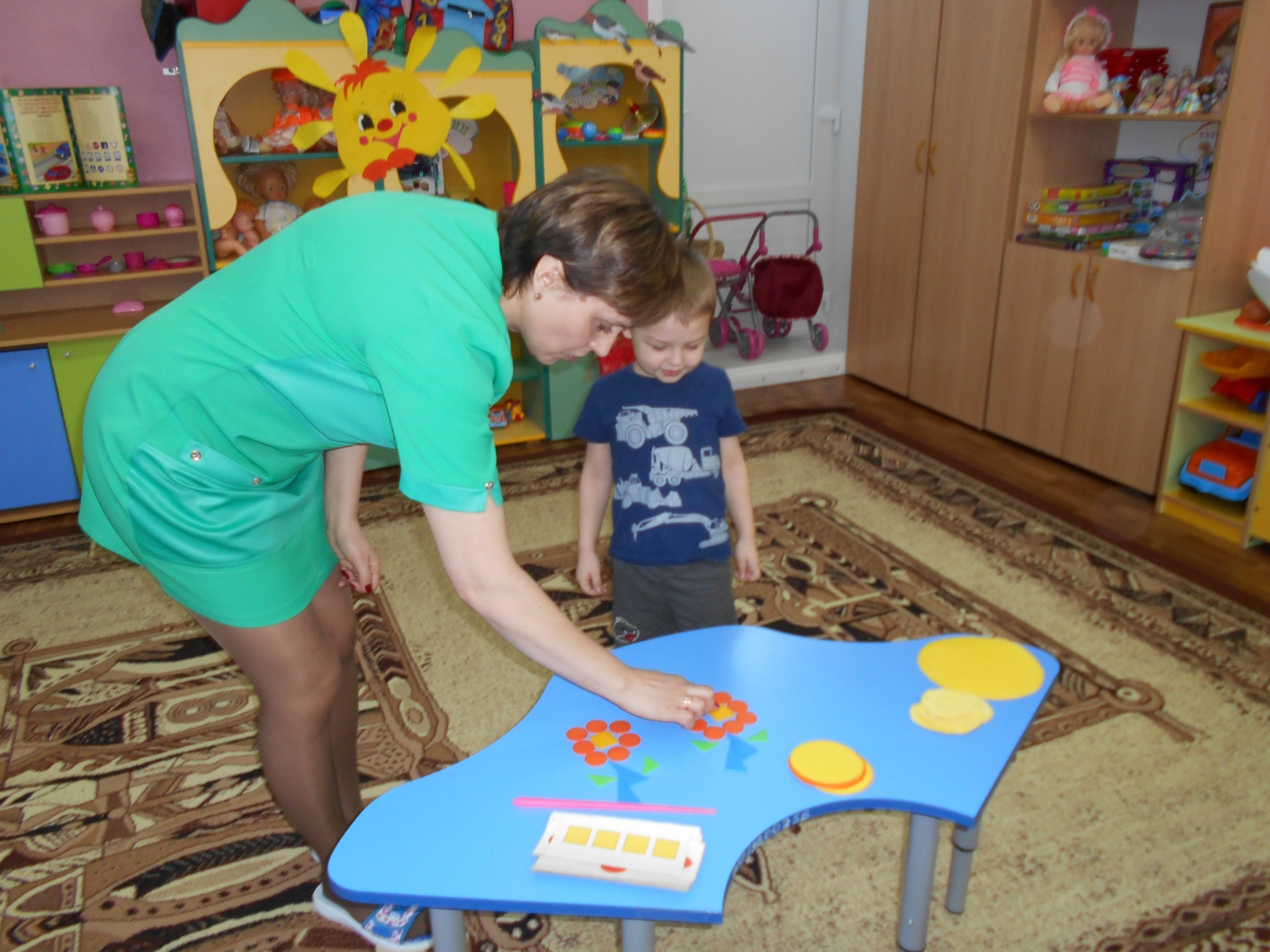 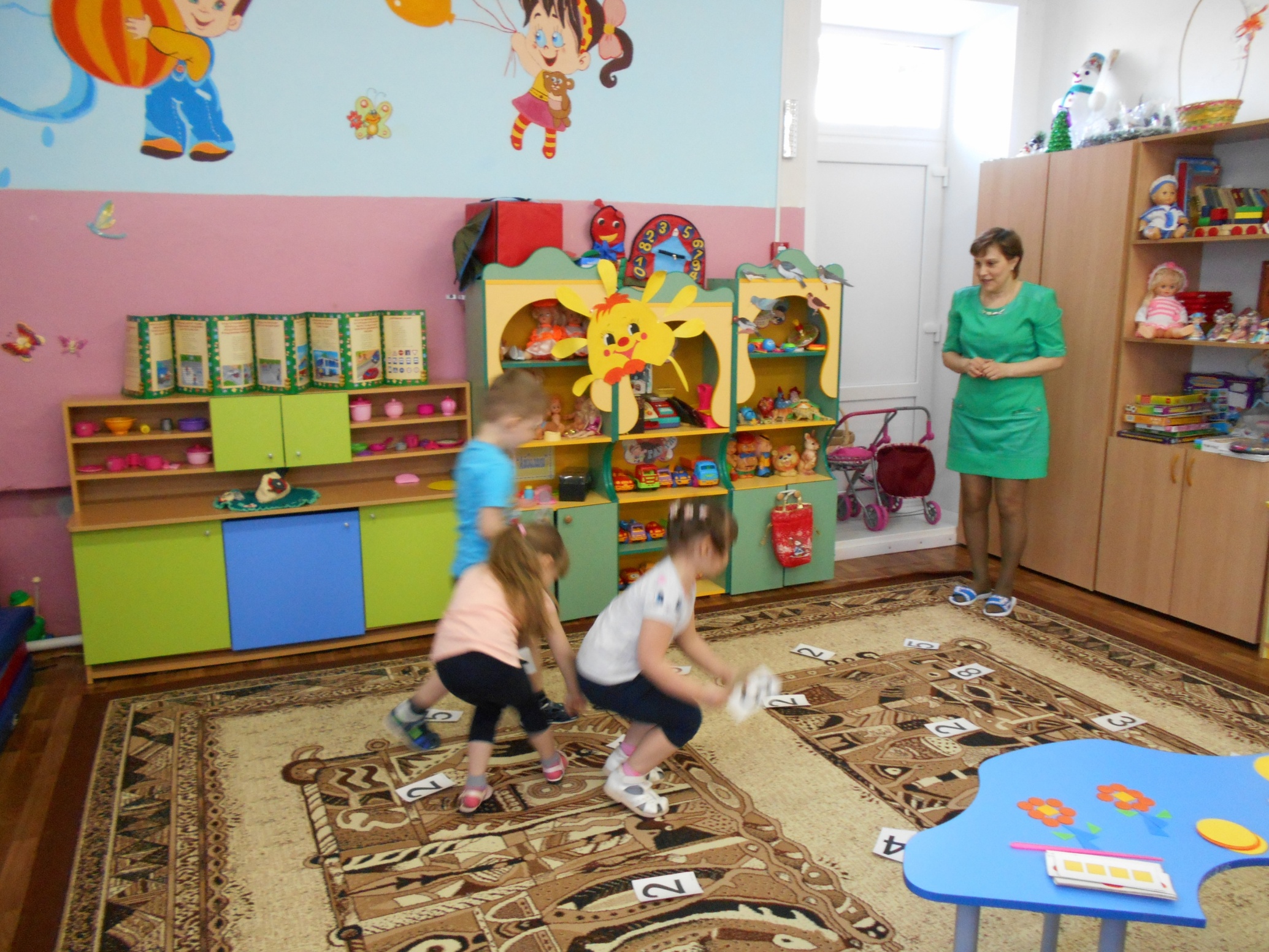 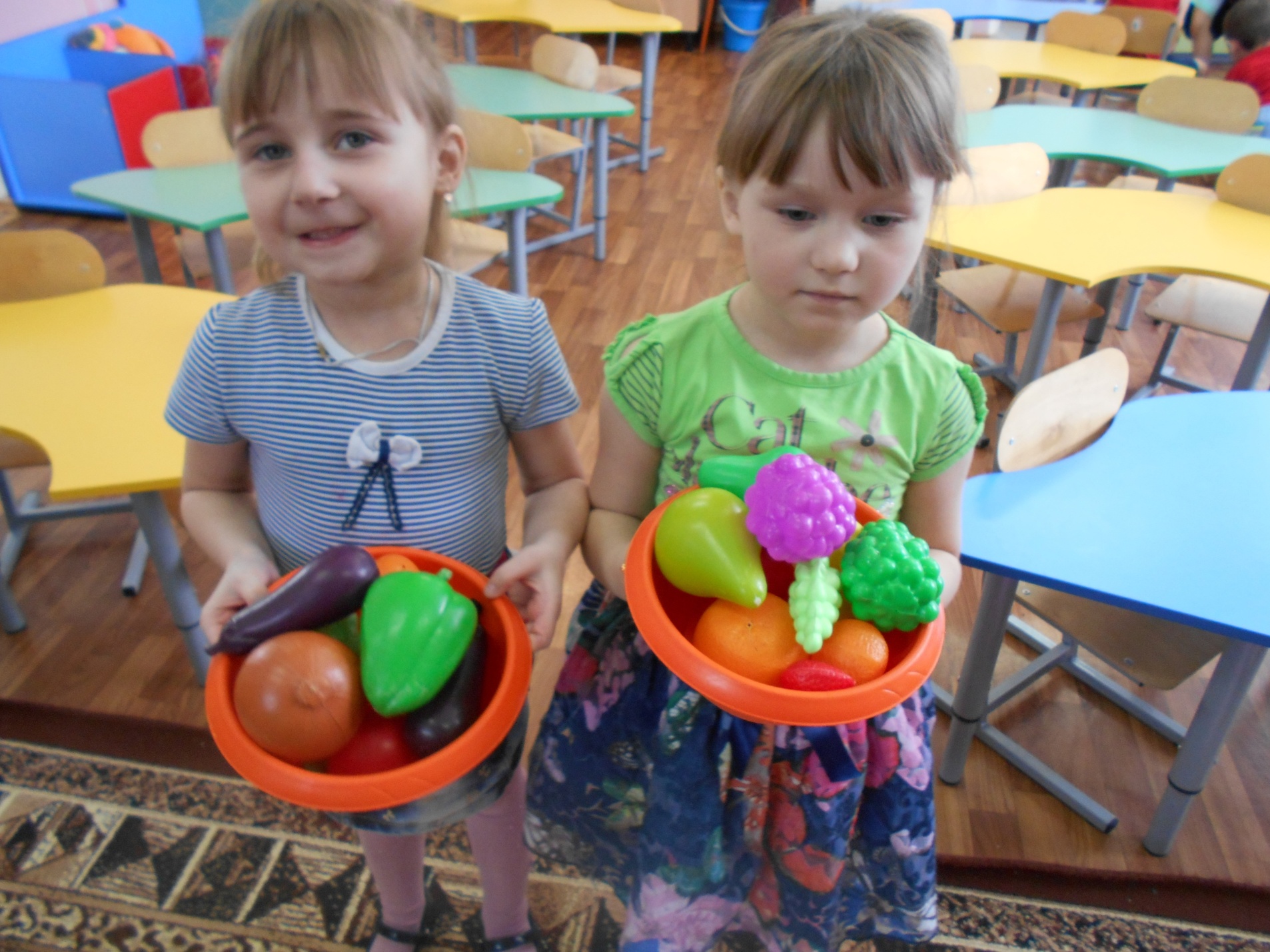 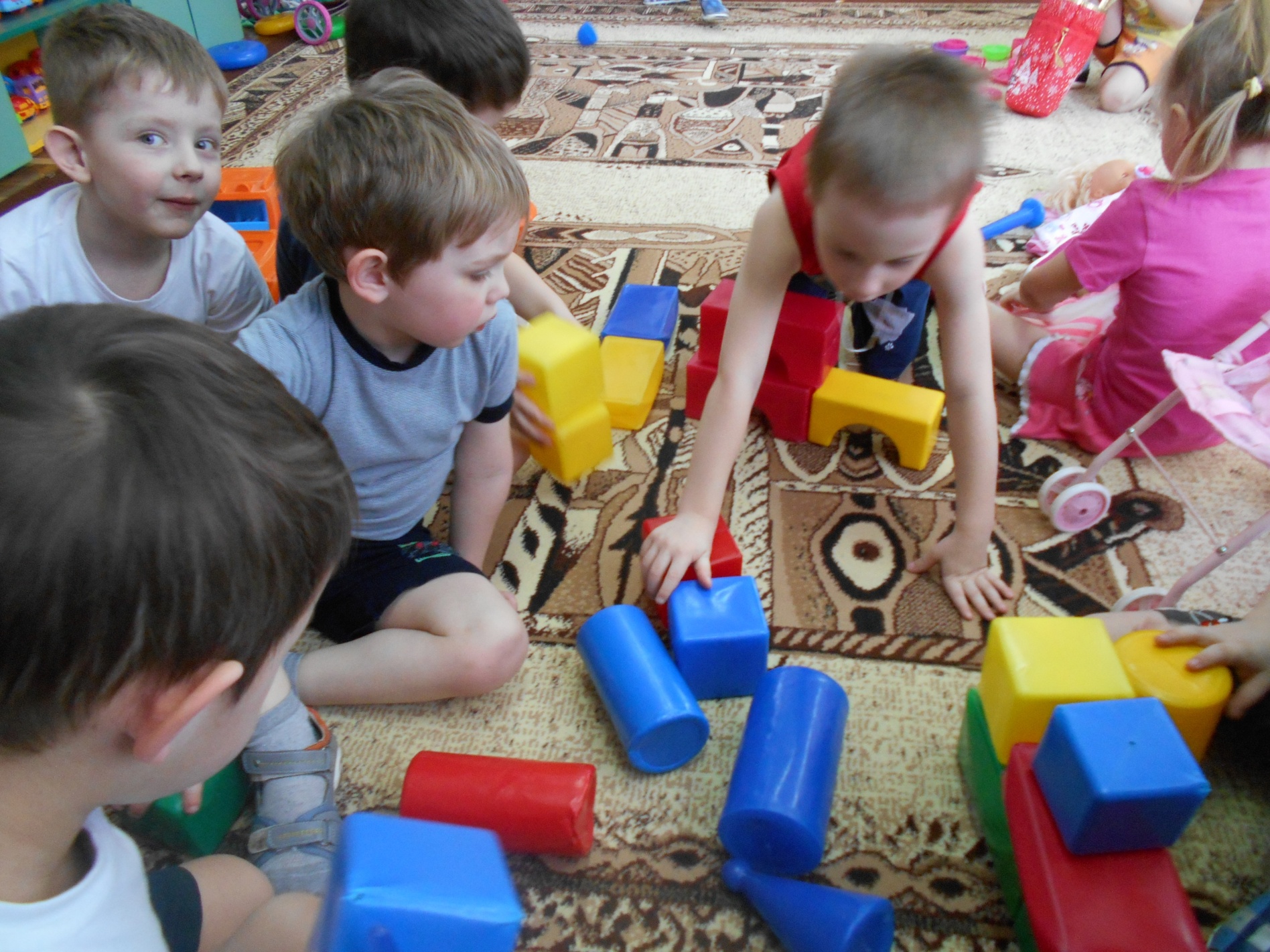 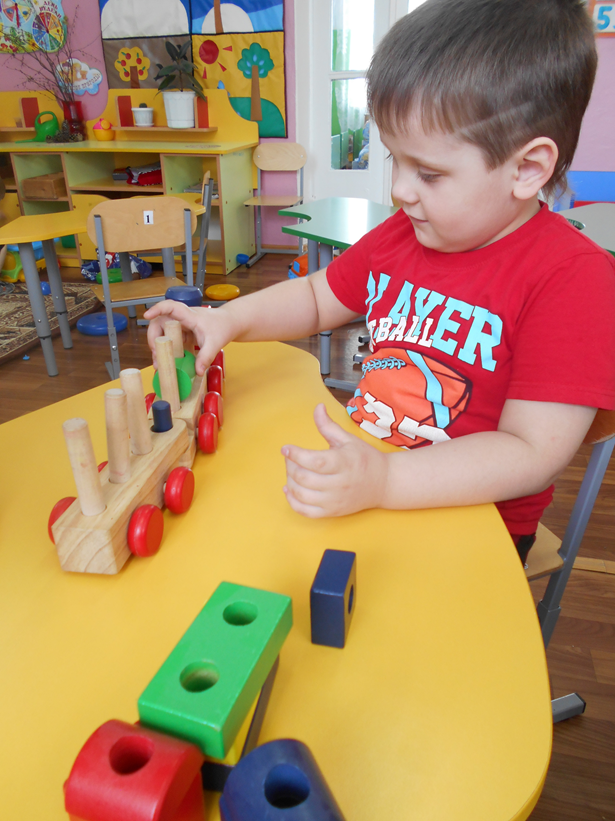 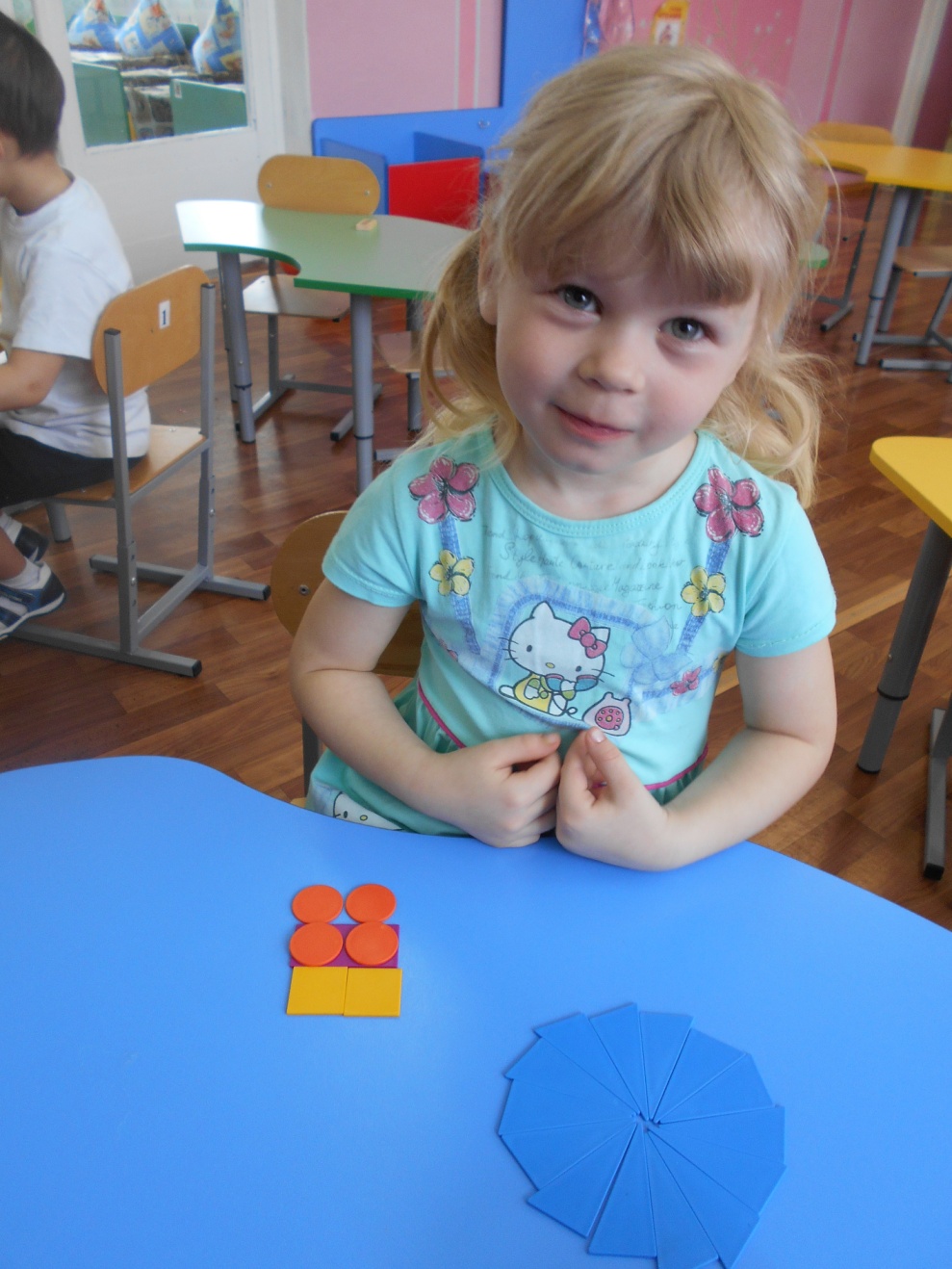 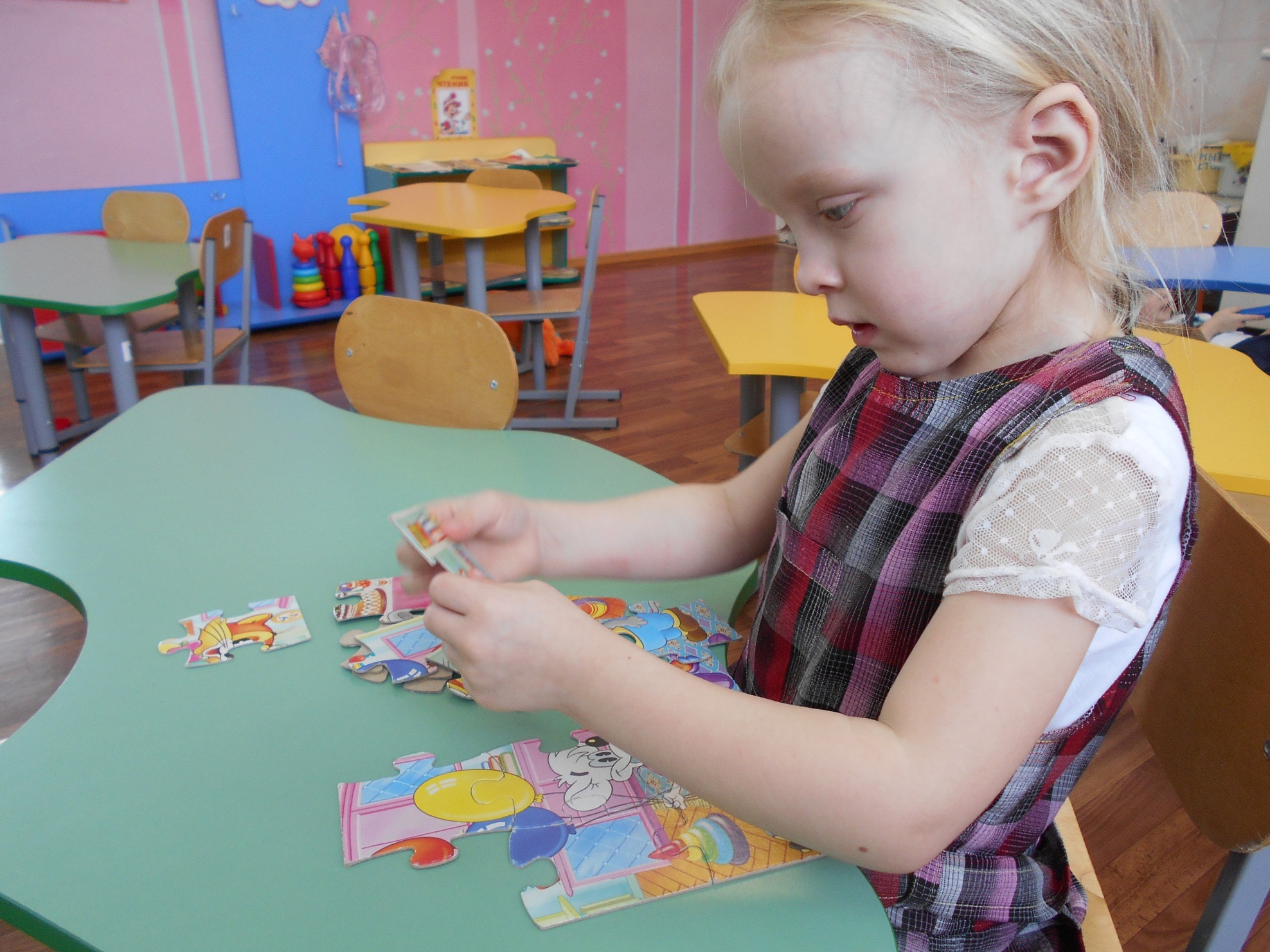 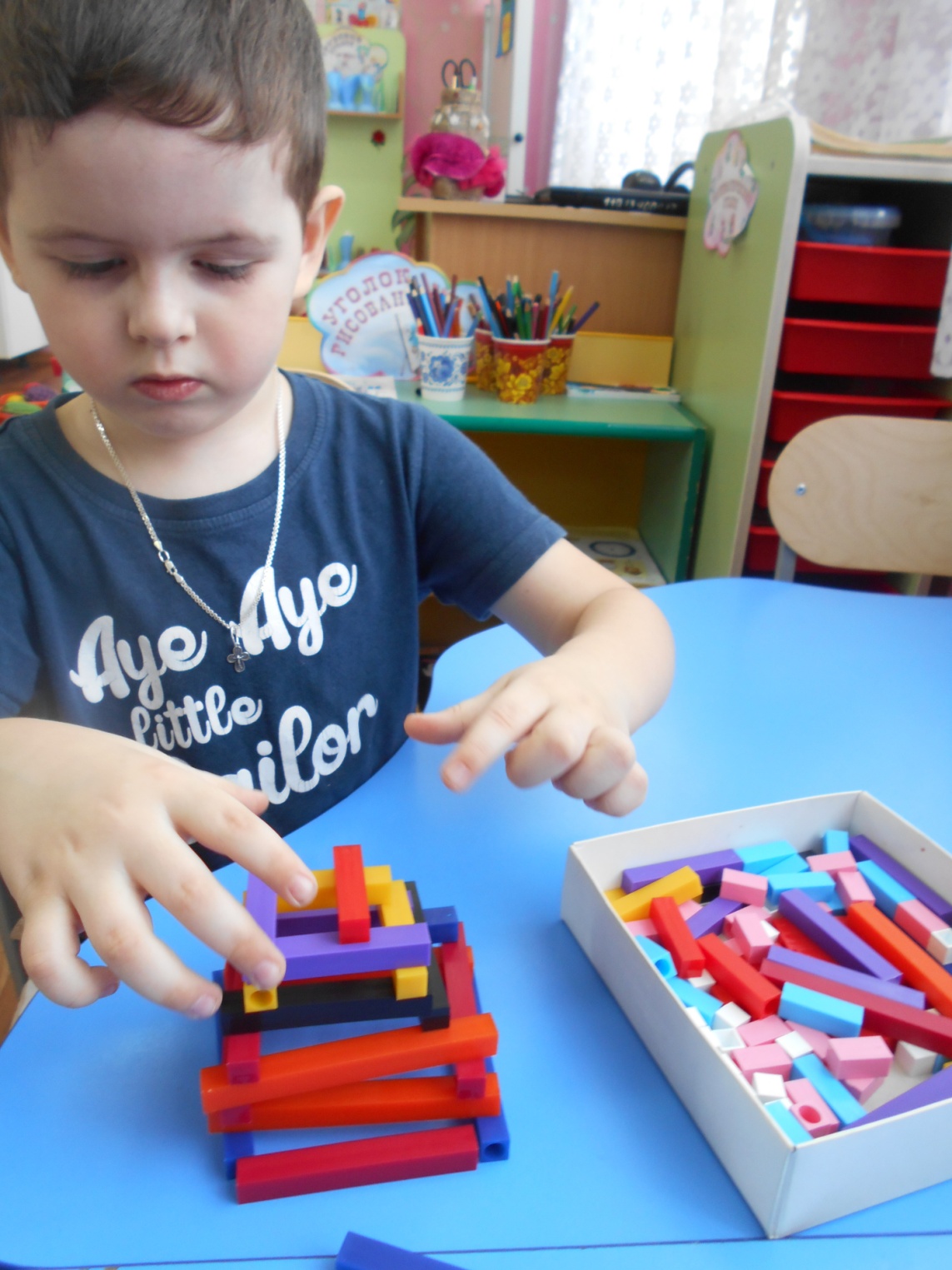 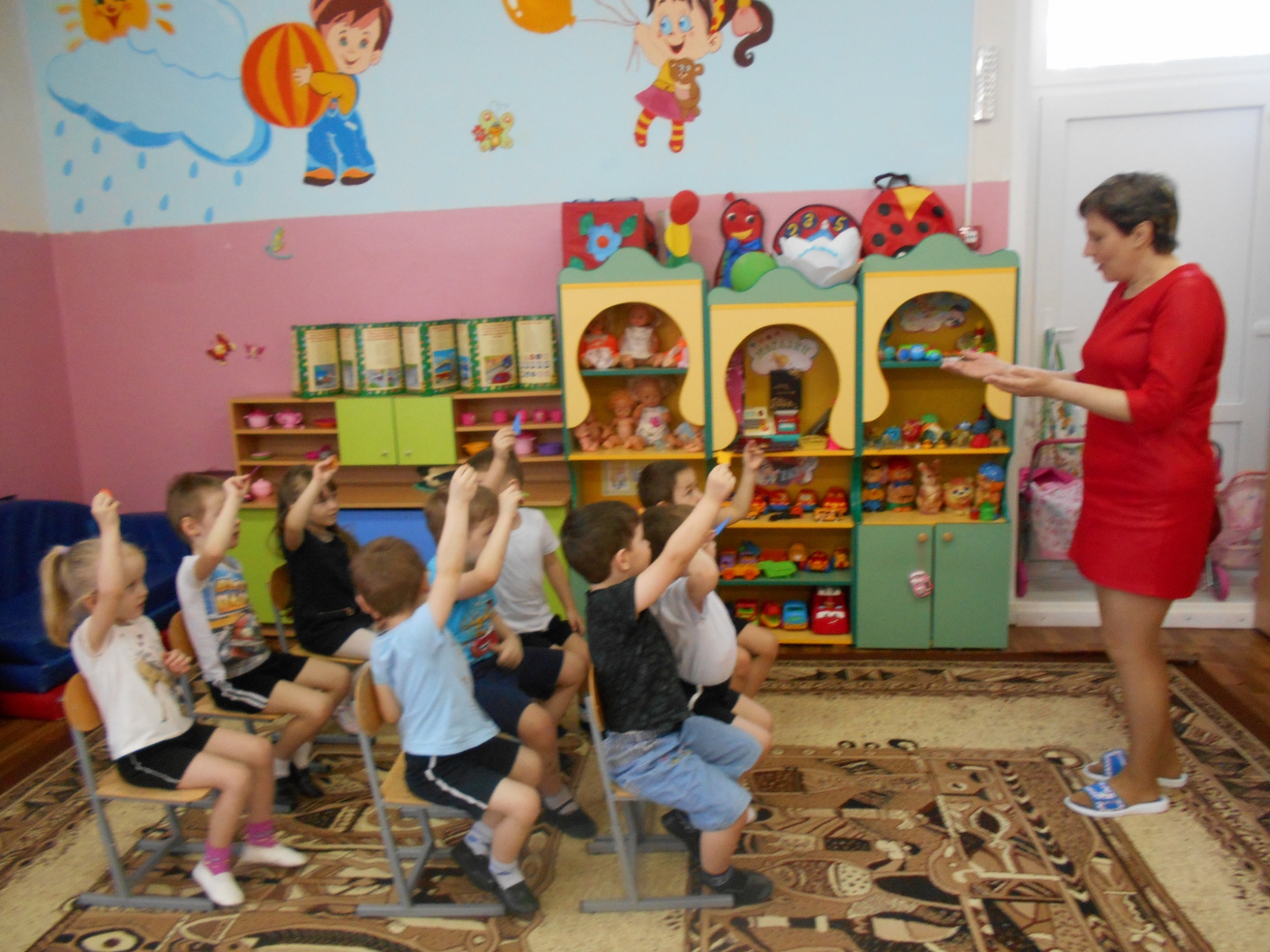 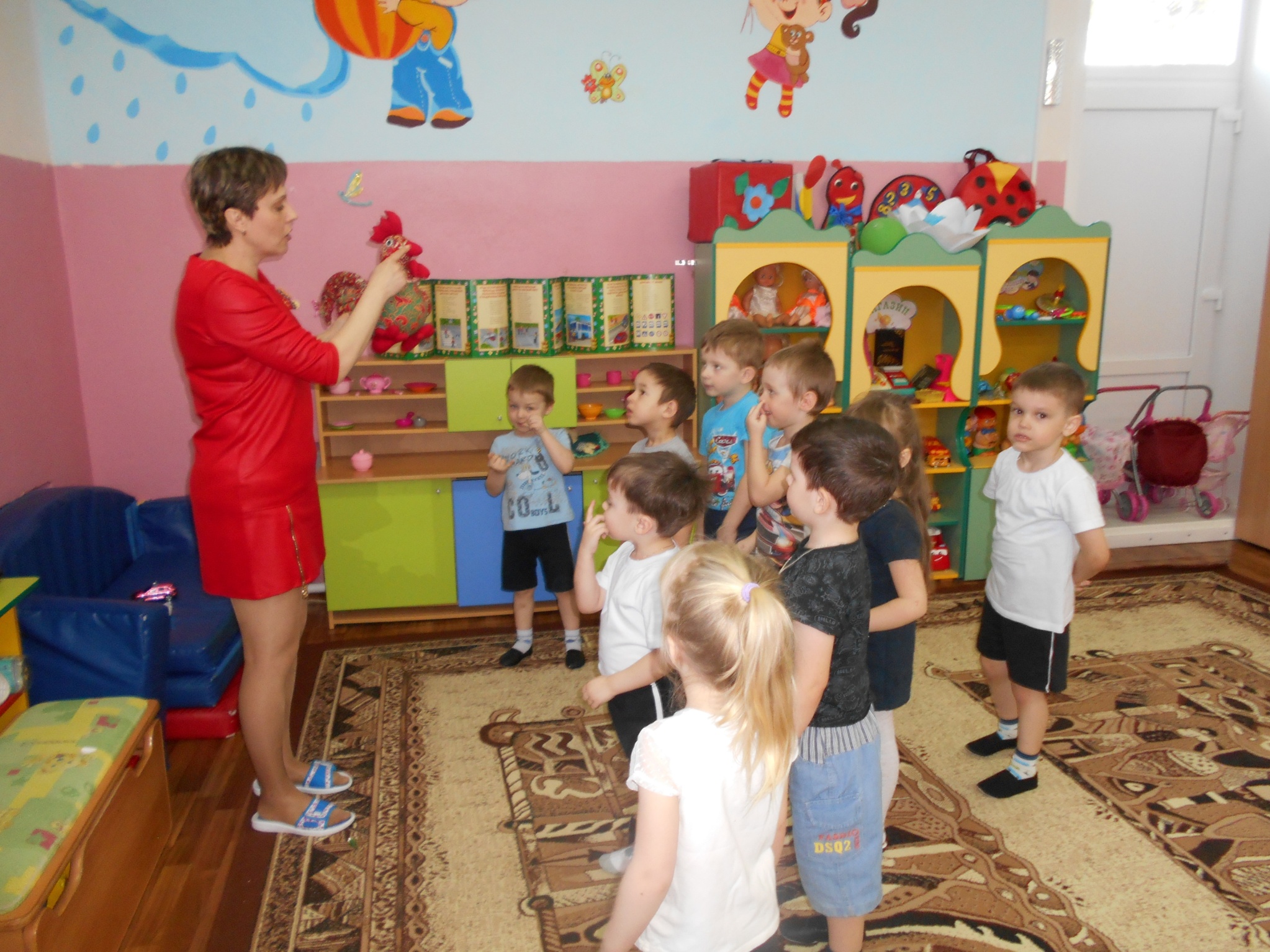 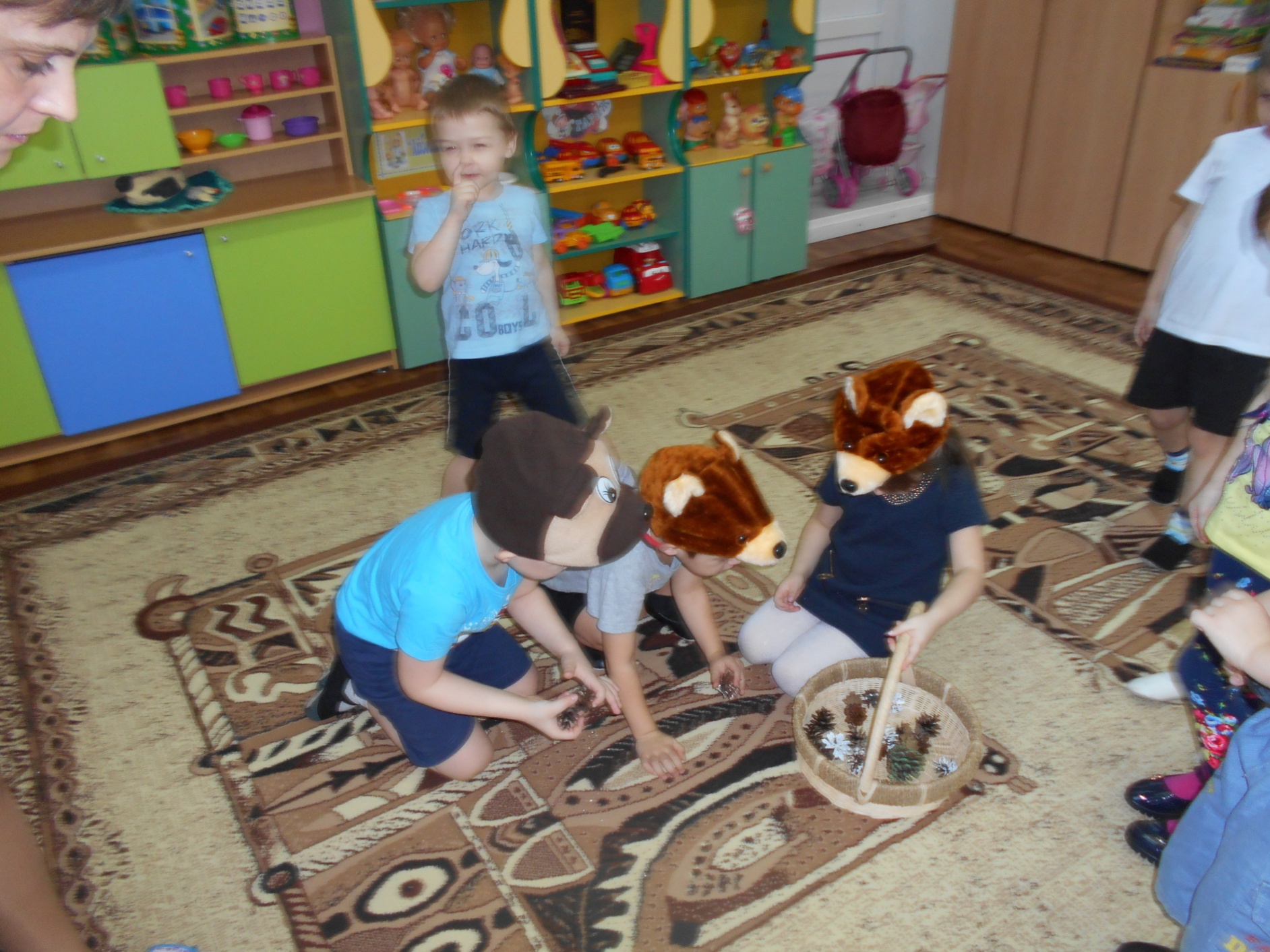 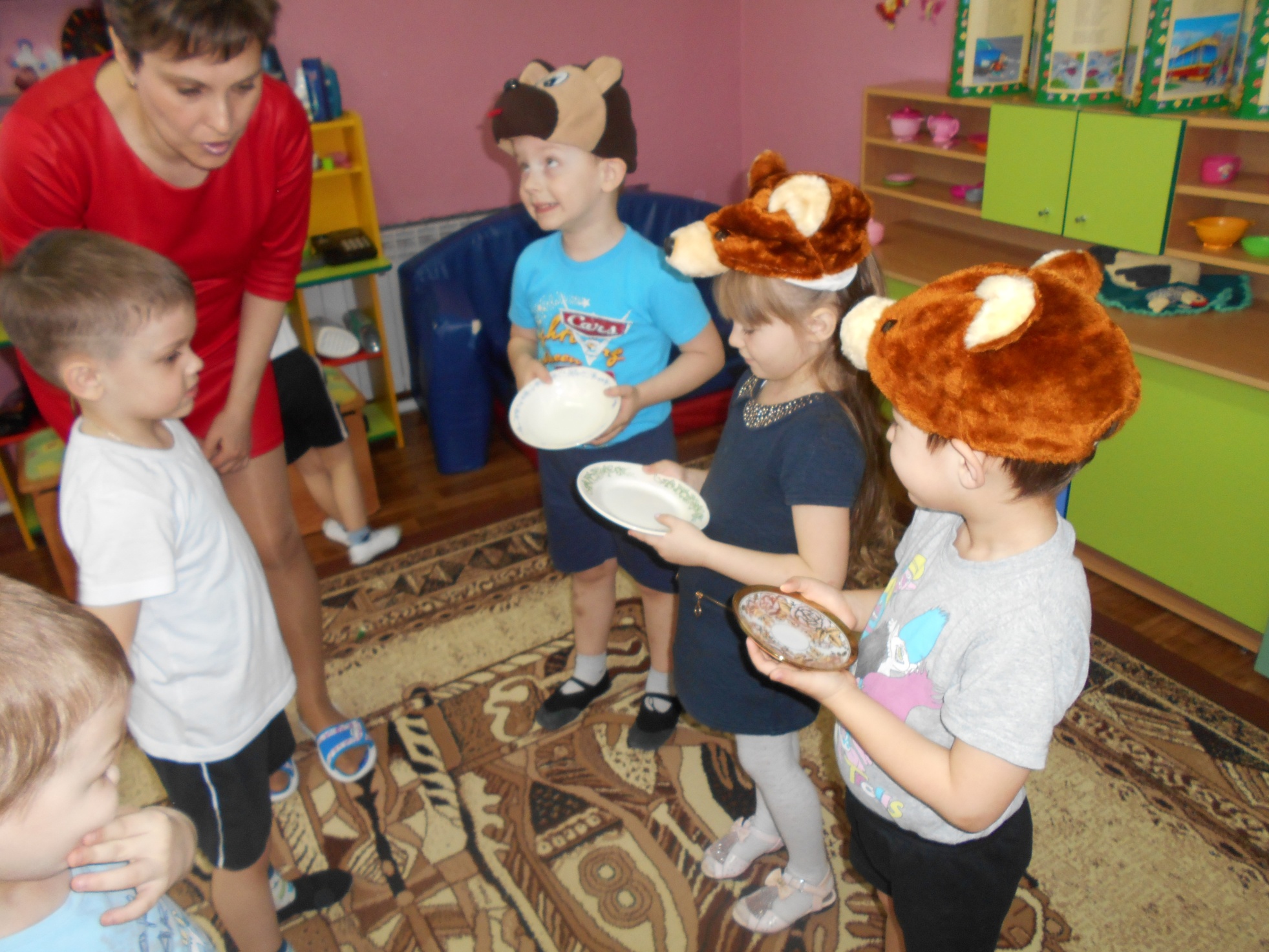 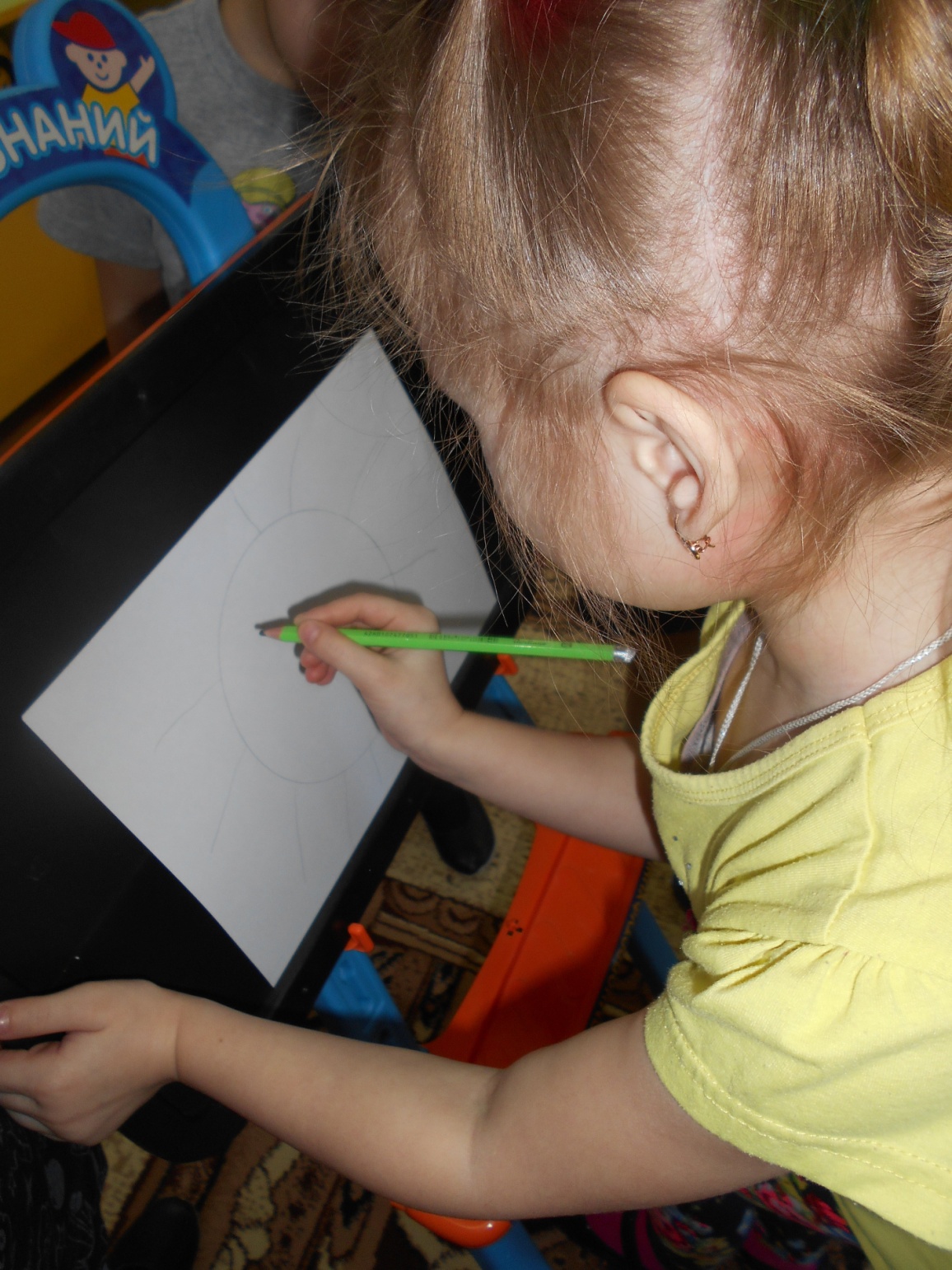 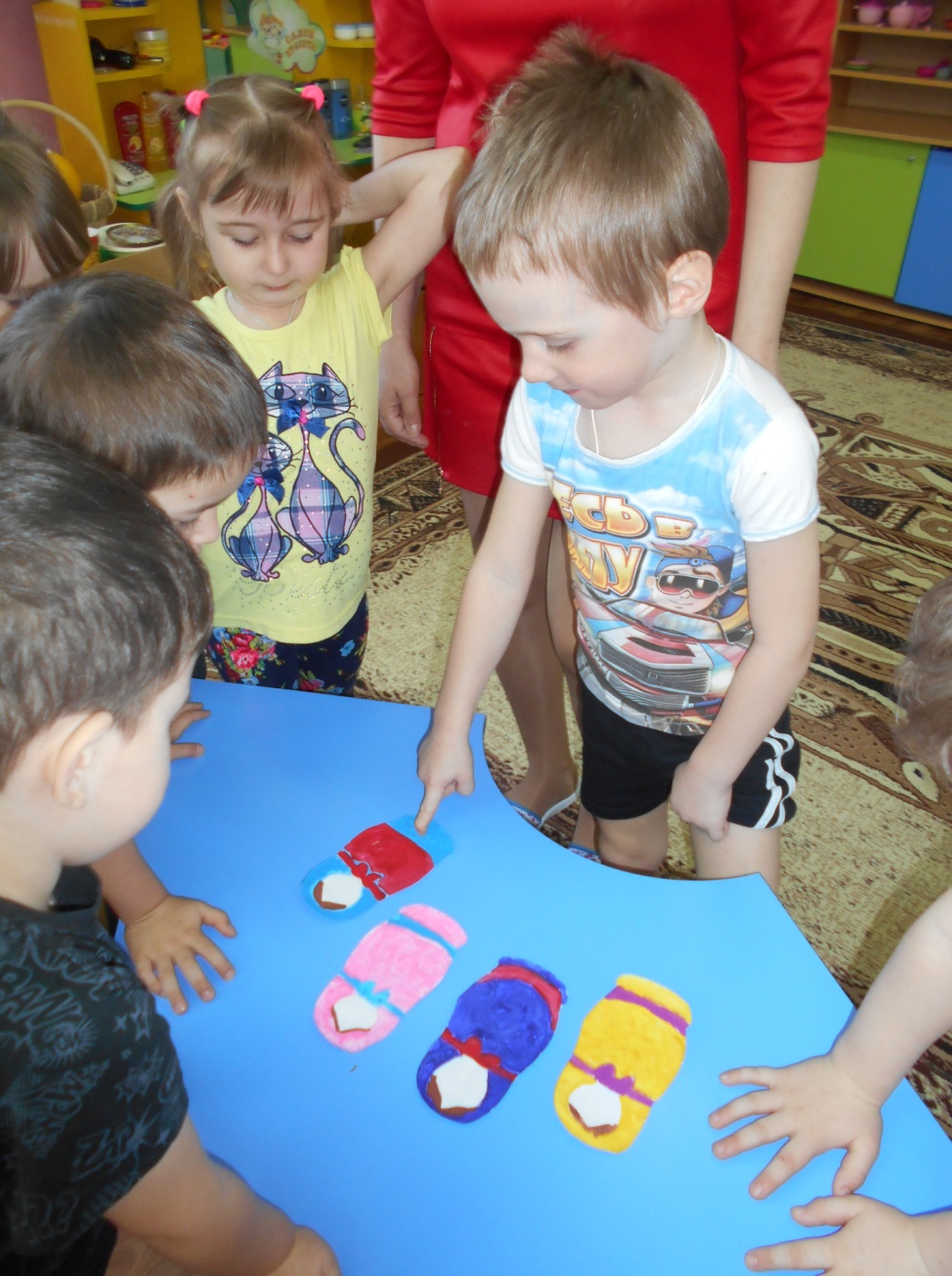 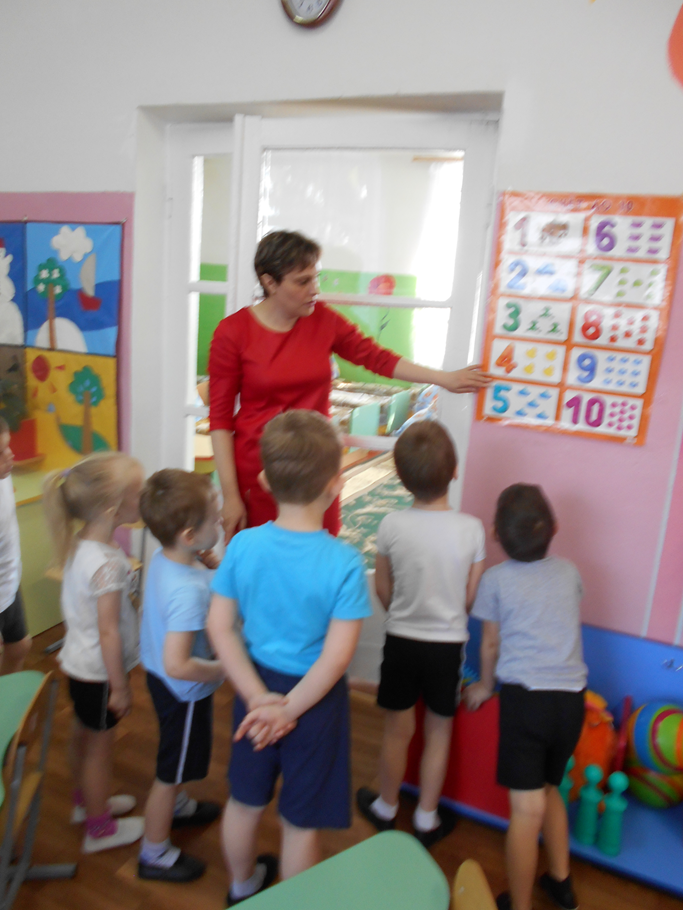 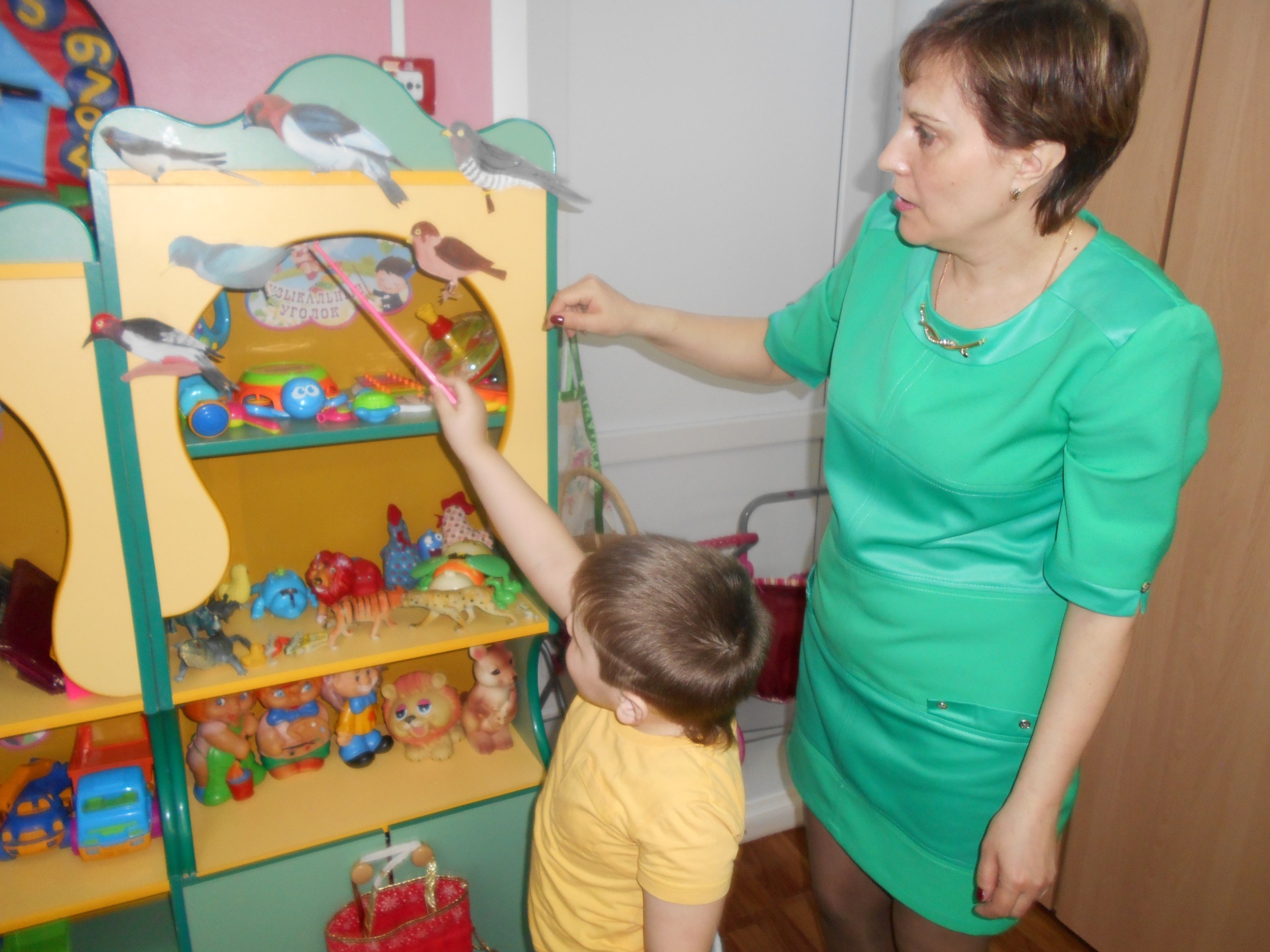